MUHASEBE VE DENETİM Prof. Dr. Hasan TÜREDİ
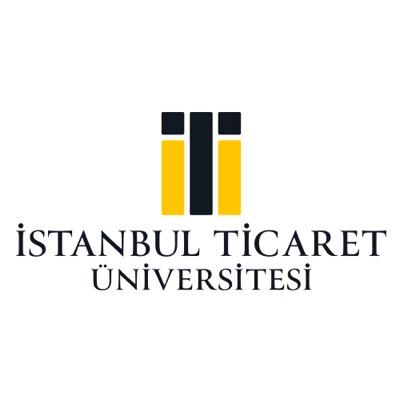 STOK HESAPLARININ ENVANTER VE DEĞERLEMESİ - DEVAM
157 DİĞER STOKLAR HESABI

	Daha önce açıklanan stok hesaplarından hiçbirinin kapsamına girmeyen ürün atık ve hurda gibi kalemler bu hesapta izlenir.
	Mal stokları çeşitli nedenlerle değerlerini kısmen veya tamamen kaybedebilirler. Fiziki, iktisadi ve teknik nedenlerden dolayı değeri kısmen düşen mallar, değeri düşen mallar olarak kabul edilir ve bu hesapta izlenirler. 
	Yıl sonuna gelindiğinde yapılan envanter çalışmalarında bu tür mallar varsa bunlardan tamamen değeri  düşenler bu hesapta bekletilirler.
İşletmeler satılmak üzere komisyonculara gönderdikleri mallarını, satın alındığı halde işletmeye gelmemiş mallar da bu hesapta izlenirler.

UYGULAMALAR  (1)
	Yıl sonunda yapılan envanterde, işletmenin 150.000 TL değerindeki malının su basması sonucu hasarlı hale geldiği görülmüştür.
Değeri düşen mallar için 80.000 TL lik emsal bedel tespit ettirilmiştir.
                      …./…./……
  
654 KARŞILIK GİDERLERİ 		     80.000
     654.01 Değeri Düşen Mallar
	
		158 STOK DEĞER DÜŞ.		        80.000
		        KARŞILIĞI
                      …../…../……
…../…./……

157 DİĞER STOKLAR 			150.000
    157.01 Değeri Düşen Mallar       

		153 TİCARİ MALLAR 		     150.000
UYGULAMALAR  (2)
	İşletme satılmak üzere daha önce komisyoncuya 140.000 TL değerinde mal göndermiştir. Gönderildiğinde yapılan kayıt. 

  
     157 DİĞER STOKLAR	 		     140.000
         157.03 Kom.Gönderilen
	
		153 TİCARİ MALLAR		         140.000
Dönem sonunda yapılan envanterde gönderilen 140.000 TL lik malın 160.000 TL’ye satıldığına ait belge işletmeye gelmiştir.

     127 DİĞER TİCARİ ALACAKLAR	      160.000
         127.03 Komisyonculardan Alacaklar
	
		600 YURT İÇİ SATIŞLAR 		         160.000
		        
        Satış Kaydı      
             
     
      621 SAT.TİC.MAL.MALİYETİ 		      140.000
 		157 DİĞER STOKLAR	                        140.000
180 GELECEK AYLARA AİT GİDERLER HESABI

	Gelecek aylarla ilgili gider ve maliyet hesaplarına borç kaydedilecek peşin ödenen giderler bu hesaba kaydedilir. 
	
	Bazı durumlarda bir dönemi aşan (bir yılı) giderlerden içinde bulunulan döneme ait giderleri çıkarılarak ilgili oldukları döneme kaydedilir.
UYGULAMA
	
	10.01.2019 tarihinde işletme kasasından ödenen 12 aylık kira giderinden 10.000 TL lik kısmı aralık ayına aittir. 
İlgili kayıt. 

                               ---/---/-----
     
     280 GELECEK YILLARA AİT GİD.	      120.000
	
		100 KASA HS. 			         120.000
UYGULAMA
	
	Yıl sonuna gelindiğinde 120.000 TL’nin 10.000 TL si içinde bulunulan dönemin gideri Gelecek Yıllara Ait Giderler Hesabından çıkarılarak 180 Gelecek Aylara Ait Giderler Hesabına aktarılır.


                               ---/---/-----
     
     180 GELECEK AYLARA AİT GİD.	      10.000
	
		280 GELECEK YILLARA		         10.000
		        AİT GİDERLER
UYGULAMA
	
	Dönem (ay) tamamlandığında da Gider hesabına aktarılır. ( Vergiler dikkate alınmamıştır.)


                               ---/---/-----
     
     632 GENEL YÖNETİM GİDERİ		      10.000
	
		180 GELECEK AYLARA		         10.000
		        AİT GİDERLER
181 GELİR TAHAKKUKLARI HESABI

	Üçüncü kişilerden tahsil edilmesi veya üçüncü kişilerin hesaplarına borç kaydı dönem sonunda yapılacak gelirlerin içinde bulunulan döneme ait olan kısmının izlendiği hesaptır.
UYGULAMA
	
	Yıl sonunda işletmenin elindeki hisse senetlerine, çıkaran şirket tarafından 42.000 TL kâr payı tahakkuk ettirilmiştir.

                               ---/---/-----
     
     181 GELİR TAHAKKUKLARI		      42.000
         181.01 Kâr Payı Gelirleri
		
		649 DİĞ.OLĞN.GELİR VE		         42.000
		        KÂRLAR HS.
300  BANKA KREDİLERİ HESABI

	İşletmeler tarafından bankadan alınan kredi tutarlarının kaydı için kullanılan bir hesaptır. Dönem sonlarına gelindiğinde bu hesap ile ilgili işlemlerin dönem sonu kayıtları yapılır.
UYGULAMA
	
	Yıl sonunda yapılan envanter çalışmalarında ;
a) Bankadan alınan uzun vadeli 400.000 TL kredinin 100.000 TL lik kısmının vadesinin 1 yılın altına indiği görülmüştür. 

                               ---/---/-----
     
     400 BANKA KREDİLERİ HS.		     100.000
		
		300 BANKA KREDİLERİ		        100.000
UYGULAMA
	

Bankadan alınan krediye 12.000 TL faiz hesaplandığı anlaşılmıştır.

                               ---/---/-----
     
     780 FİNANSMAN GİDERİ HS.		     12.000
		
		300 BANKA KREDİLERİ		        12.000
UYGULAMA
	
c) Banka hesabından kredi hesabına yapılan 30.000 TL lik virman kaydının yapılmadığı görülmüştür.


                               ---/---/-----
     
     300 BANKA KREDİLERİ HS. 		     30.000
		
		102 BANKALAR HS. 		        30.000
320 SATICILAR HESABI

	İşletmenin faaliyet konusu ile ilgili olarak satın almalar nedeniyle oluşan senetsiz borçların izlendiği hesaptır.
UYGULAMA
	
	Yıl sonunda yapılan envanter çalışmalarında ;
a) Satıcılara verilen 25.000 TL lik çekin (alınan) kaydedilmediği görülmüştür.

                               ---/---/-----
     
     320 SATICILAR HS.			     25.000
		
		101 ALINAN ÇEKLER		          25.000
UYGULAMA
	
b) Borçlandırılarak satın alınan mallardan KDV hariç 5.000 TL lik kısmı iade edildiği halde kaydı unutulmuştur.


                               ---/---/-----
     
     320 SATICILAR HS.			     5.900
          320.01 Ali Kara	
		153 TİCARİ MALLAR		          5.000
                             391 HESAPLANAN KDV 		             900
                  (veya)	191 İNDİRİLECEK KDV
UYGULAMA
	
Satıcılara olan borçlar nedeniyle verilen 40.000 TL lik bir borç senedinin kaydının yapılmadığı anlaşılmıştır.


                               ---/---/-----
     
     320 SATICILAR HS.			     40.000
         320.09 Ali Alper
		
		321 BORÇ SENETLERİ		          40.000
UYGULAMA
	
d) Borç senetleri karşılığında imzalanıp verilen 30.000 TL lik çekin bankadan çekildiği belirlenmiştir. 


                               ---/---/-----
     
     103 VERİLEN ÇEKLER VE ÖD.EMR.	       30.000
		
		102 BANKALAR HS.		          30.000
257 BİRİKMİŞ AMORTİSMANLAR HESABI

	İşletmede 1 yıldan daha uzun süre kullanılan veya yararlanılan Duran Varlıkların; aşınma, yıpranma ve teknolojik olarak eskime sonucunda oluşan değer kayıpları amortisman olarak ifade edilir. 
	Duran Varlıklara ait amortisman hesaplamaları da dönem sonlarında envanter ve dönem sonu işlemleri  bağlamında yapılır.
	Herhangi bir varlığın amortisman konusu olabilmesi için gerekli şartlar aşağıda belirtilmiştir.
İşletmenin hesaplarında ( kendi) olması gerekir.
Bir yıldan daha uzun süre kullanılması gerekir.
Aşınma, yıpranma ve değer düşüklüğüne maruz kalması gerekir.
	
	Dönem içindeki kullanma ve yararlanmalardan dolayı, duran varlıkların değerinde azalmalar oluşur. Bunlar işletme yönünden gider olarak kabul edildiklerinden, işletmenin mali durumunun ve faaliyet sonuçlarının gerçeğe uygun hesaplanabilmesi bakımından amortisman hesapları yapılır ve gider olarak kaydedilir.
Maddi olmayan duran varlıklarda değer azalışları itfa payı şeklinde ifade edilir. ( Fiziki yıpranma olmadığı için)
	Özel tükenmeye tabi varlıklarda da değer azalışları için ’’ Tükenme Payı ‘’ kavramı kullanılmaktadır. 
	Türk vergi sisteminde amortisman konusu olan duran varlıklar şunlardır;
Gayrimenkuller, (Taşınmazlar)
Aletler, edavat, mefruşat,
Gayrimenkul sayılan gemiler,
Taşıtlar,
Gayri maddi haklar,
Sinema filmleri,
Demirbaşlar,
Tesis makine ve cihazlar.
Amortisman hesaplama yöntemleri (VUK)

Normal Amortisman yöntemi,
Azalan Bakiyeler yöntemi,
Fevkalade Amortisman yöntemi,
Madenlerde Amortisman yöntemi.

Normal Amortisman Yöntemi :

Normal amortisman yöntemi, ilgili duran varlığın faydalı ömrü veya hizmet süresinin dikkate alınarak bulunan sabit amortisman oranına göre amortisman tutarının hesaplanması esasına dayanır.
Duran varlığın faydalı ömrü 5 yıl olarak varsayıldığında amortisman oranı şöyle hesaplanır:

				1                   1
Amortisman Oranı : 		               =                 = 0,20
			  Faydalı Ömür        5

Bu oran bulunduktan sonra her yıl ilgili duran varlık üzerinden 0,20 olarak amortisman hesaplanabilir.
UYGULAMA
	İşletmenin 20.000 TL maliyetli makinesinin bu yönteme göre amortisman hesaplaması şöyledir:

YILLAR     KAYITLI DEĞER  AMORT.ORANI   AMORT.TUTARI      KALAN DEĞER

2015  	      20.000 TL 	       0,20                      4.000 TL		16.000 TL
2016 	      20.000 TL 	       0,20                      4.000 TL		12.000 TL
2017  	      20.000 TL 	       0,20                      4.000 TL		  8.000 TL
2018  	      20.000 TL 	       0,20                      4.000 TL		  4.000 TL
2019  	      20.000 TL 	       0,20                      4.000 TL		      -,--
Azalan Kalanlar Yöntemi :

	Bu yöntemde her yıl üzerinden amortisman hesaplanacak değer, evvelce ayrılmış olan amortismanlar toplamının indirilmesi suretiyle tespit olunur. 
	Bu uygulamaya göre ; yıllar ilerledikçe ayrılacak amortisman tutarları küçülür. Bir diğer anlatımla ayrılan amortisman tutarları, ilk yıllarda daha fazladır ve giderek azalır. 
	Yıllar ilerledikçe matrah küçüleceğinden her yıl sabit oran uygulanarak hesaplanan amortisman tutarı da küçülür. 
İlk yıllarda ayrılan amortisman tutarları daha fazla olduğundan yıllar ilerledikçe amortisman tutarı azaldığından amortisman hızlandırılmış olmaktadır.
Azalan Kalanlar Yöntemi :

	Bu yöntemde de varlıkların kullanma süreleri veya faydalı ömrü normal yöntemle aynıdır. Ancak bu yöntemde kullanılan oran normal yöntemin iki katıdır. Bu yöntemi bilanço esasına göre defter tutan mükelleflerden isteyenler kullanır.
	Bu yöntemin uygulama esasları şöyledir;
Her yıl amortismanı hesaplanacak değer, önceki yılların amortismanları toplamlarının indirilmesiyle bulunur.
Bu yöntemde uygulanacak amortisman oranı normal yöntemin iki katıdır. (%50 yi geçemez)
Amortisman süresi, normal amortismana göre uygulanır.
UYGULAMA
	Amortismanı ayrılacak makinenin kayıtlı değeri 20.000 TL dir ve makine 2016 yılında alınmıştır. 

YILLAR     KAYITLI DEĞER  AMORT.ORANI   AMORT.TUTARI

2016  	      20.000 TL 	       0,40                      8.000 TL		
2017 	      12.000 TL 	       0,40                      4.800 TL		
2018  	        7.200 TL 	       0,40                      2.880 TL		
2019  	        4.320 TL 	       0,40                      1.728 TL		
2020  	        Kalan  	       0,40                      2.592 TL		
 
					      20.000 TL 

Kullanım ömrü 5 yıl olduğundan 5. yılda kalanın tamamı amortismana aktarılır.